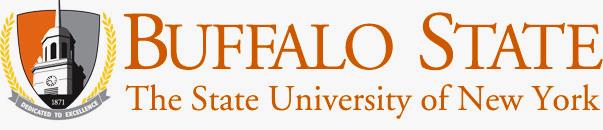 Application of quantum crystallography methods to structures of macrocyclic 3d-transition metal complexes
Alexander Y Nazarenko
State University of New York
College at Buffalo
nazareay@buffalostate.edu
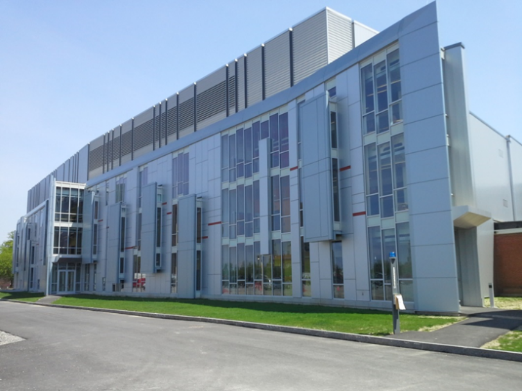 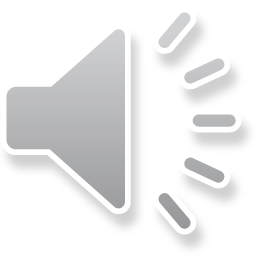 Application of quantum crystallography methods to structures of macrocyclic 3d-transition metal complexes
Usual X-ray crystal structures: Independent Atom Model (IAM): 
all atoms are spherical. No chemical features (bonds, ions, lone pairs) exist.
Shocking for a chemist!
Quantum Crystallography: Same or better X-ray diffraction data are interactively 
combined with  DFT or HF calculations: molecular dynamics data for vibrations and
Spectroscopy information could be potentially added
X-ray crystallography
Real electron density
Quantum Crystallography
Quantum chemistry
Dynamics (vibrations, rotations,…)
Spectroscopy Data
…not yet
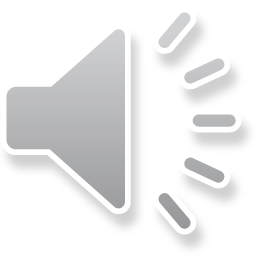 Application of quantum crystallography methods to structures of macrocyclic 3d-transition metal complexes
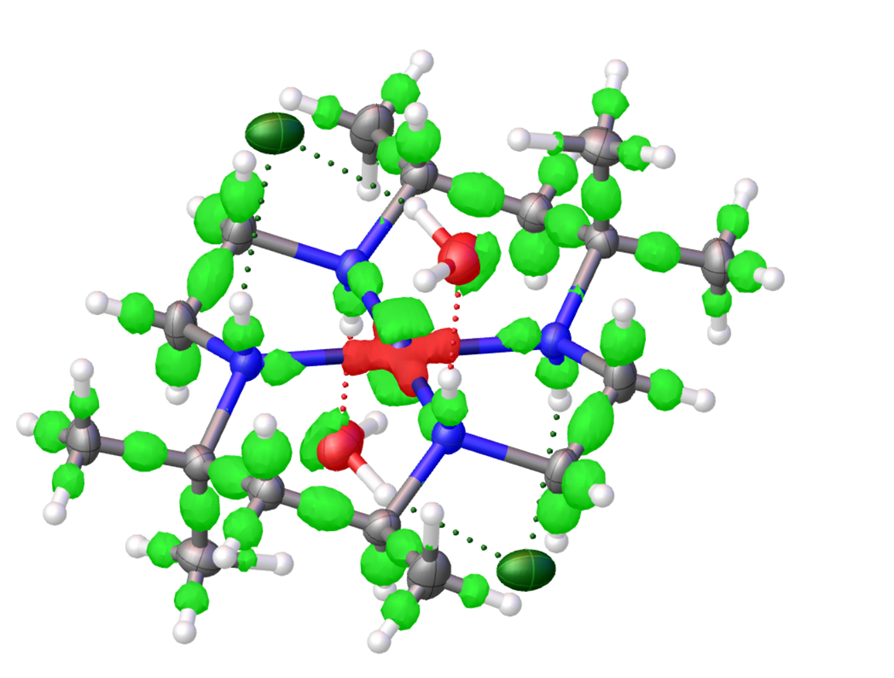 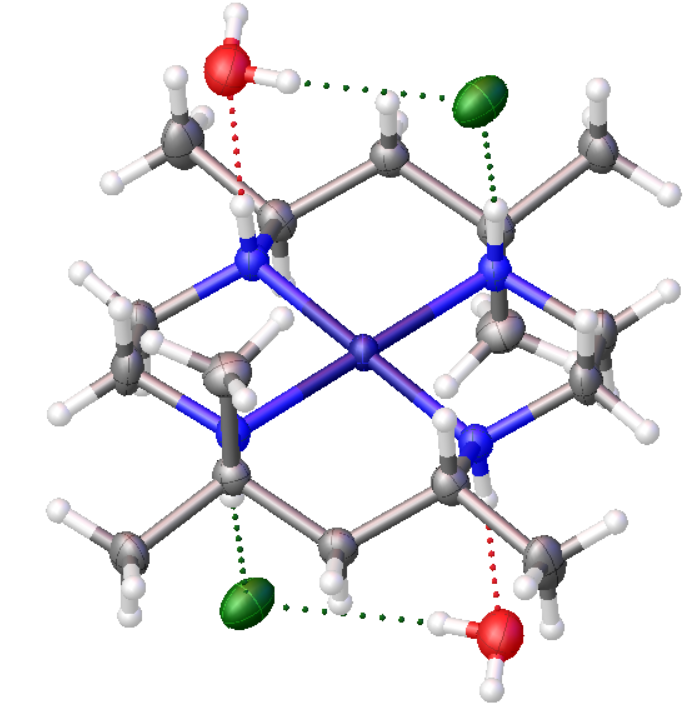 IAM
IAS NoSpherA2 HARt
R
σ(C-C)×10-4Å
3.69     3.40   3.16  2.99
   20    1517  1415  13
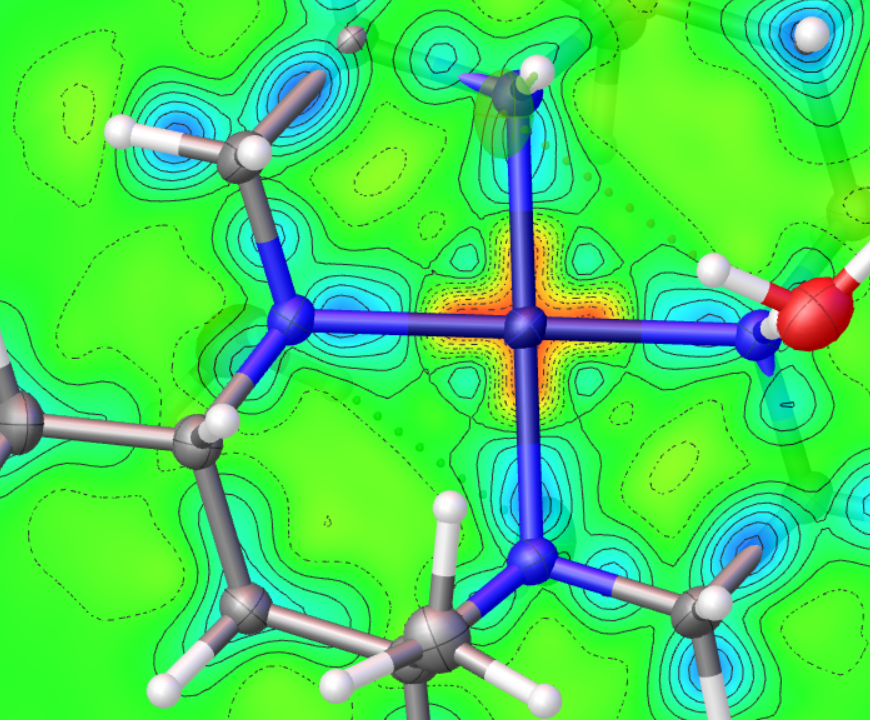 Ni d8
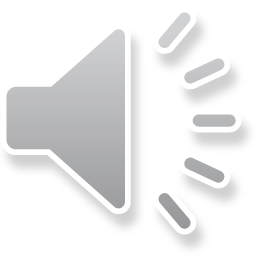 Application of quantum crystallography methods to structures of macrocyclic 3d-transition metal complexes
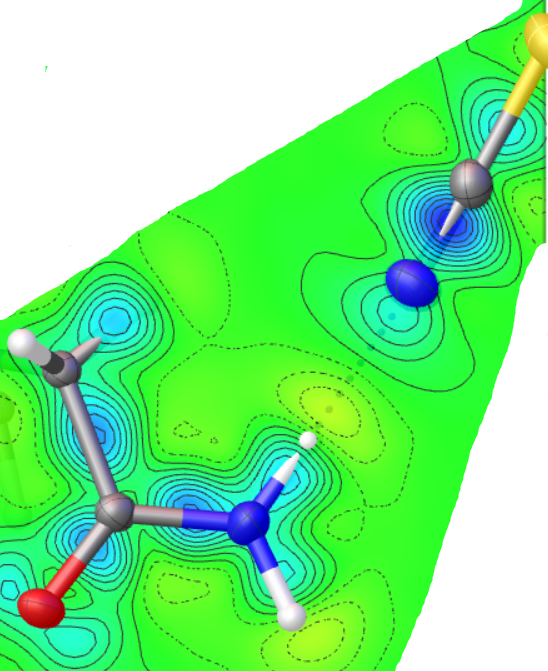 IAM
IAS   NoSpherA2
R
σ(C-C)×10-4Å
2.93    2.49     2.17
1316  1113   11
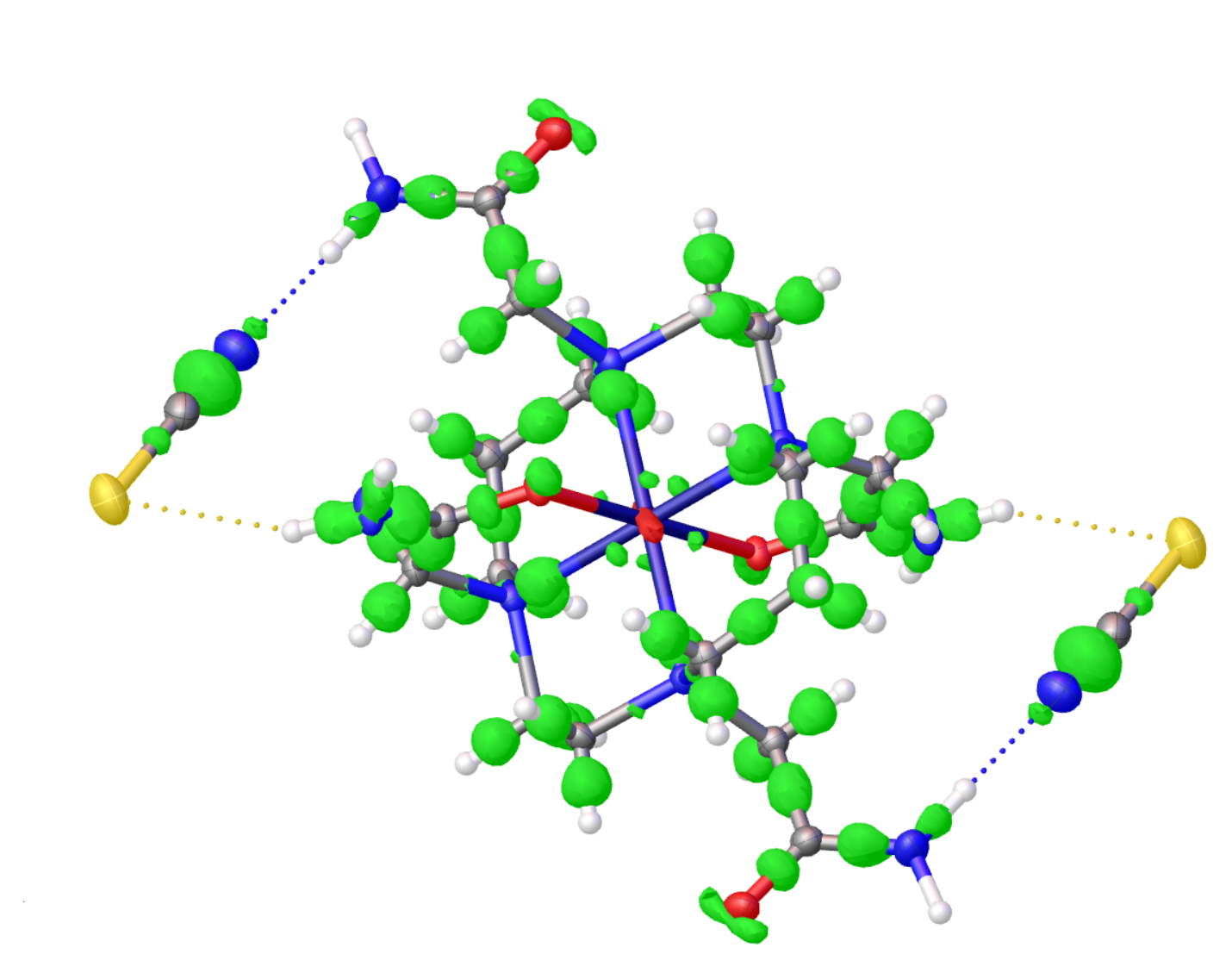 Co d7
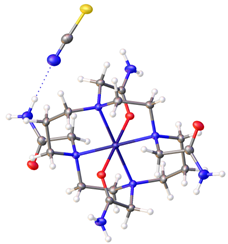 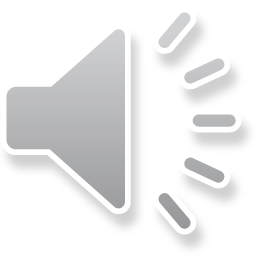